統計圖表、資料分析
精選例題
平均身高
某高中的籃球隊成員中，一、二年級的成員共有 8 人，三年級的成員有 3 人。
一、二年級的成員身高 (單位：公分) 如下：
172、172、174、174、176、176、178、178
若隊中所有成員的平均身高為 178 公分，則隊中三年級成員的平均身高為幾公分？(A) 178   (B) 181   (C) 183   (D) 186                                                                                              【106 會考 第 9 題】
線上講解
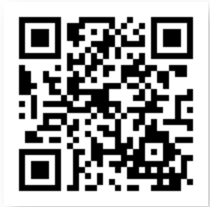 學生練習
某高中的籃球隊成員中，一、二年級的成員共有 8 人，三年級的成員有 4 人。
一、二年級的成員身高 (單位：公分) 如下：
172、172、174、174、176、176、178、178
若隊中所有成員的平均身高為 178 公分，則隊中三年級成員的平均身高為幾公分？
(A) 178   (B) 180   (C) 182   (D) 184
解答： (D)
中位數
有甲、乙兩個箱子，其中甲箱內有 98 顆球，分別標記號碼 1 ~ 98，且號碼為不重複的號碼，乙箱內沒有。已知小育從甲箱內拿出 49 顆球放入乙箱後，乙箱內球的號碼的中位數為 40。若此時甲箱內有 a 顆球的號碼小於 40，有 b 顆球的號碼大於 40，則關於 a、b 之值，下列何者正確?
(A) a = 16    (B) a = 24    (C) b = 24    (D) b = 34                                                                     【103 會考 第 25 題】
線上講解
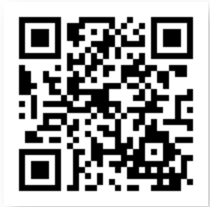 學生練習
有一個包含 100 顆彩色球的袋子，這些球分別標有號碼 1 到 100，並且號碼不重複。小王從袋子中拿出 25 顆球放入另一個袋子，然後計算第一個袋子中球號碼的中位數。結果顯示中位數為 55。如果此時第一個袋子中有 a 顆球的號碼小於 55，而第二個袋子中有 b 顆球的號碼大於 55，則關於 a 和 b 之值，下列何者正確？(A) a = 25, b = 0   (B) a = 24, b = 1   (C) a = 26, b = 0   (D) a = 23, b = 2
解答： (B)
圖表缺漏
三年甲班男生有 19 人，女生有 11 人，附表為該班學生排球課連續托球數的統計表，其中部分汙損無法辨識。已知男生連續托球數的中位數為 38，女生連續托球數的中位數為 36，連續托 39 球的男生有 a 人，連續托 35 球的女生有 b 人，求滿足上述情況的數對 (a, b) 共有多少組?
(A) 1    (B) 2    (C) 3    (D) 4                                                                                       【111 特招(師大附中) 第 14 題】
線上講解
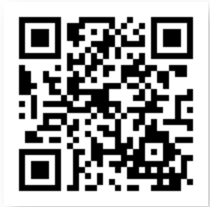 學生練習
遊客在博物館中參觀，他們年齡的次數分配表如附表，已知這群遊客年齡的中位數是 33 歲，則 a – b = ?
(A) 7   (B) 9   (C) 11   (D) 13
解答： (B)